IMAGERIE SPECT, EXPERIENCE DE LA REPUBLIQUE DEMOCRATIQUE DU CONGO
Joseph KABEYA MUKOSAYI
Ingénieur Electronicien 
Chef de Section Technique
CGEA/CREN-K, 
Joseph.kabeya.mukosayi@cgea-rdc.org
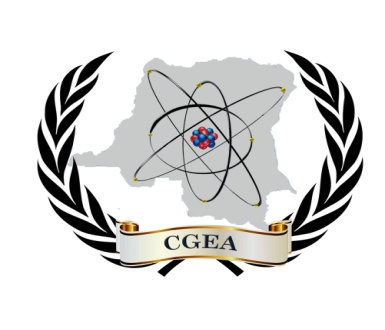 10/3/2023
Imagerie SPECT 2023
1
Plan de l’exposé
Introduction
Evolution de la scintigraphie
Besoins en imagerie
Perspectives d’avenir
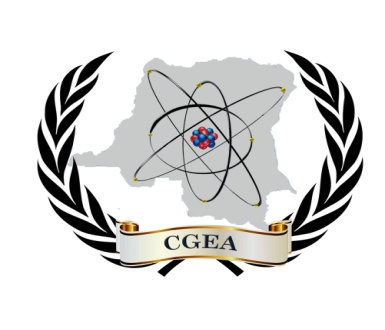 10/3/2023
Imagerie SPECT 2023
2
Introduction
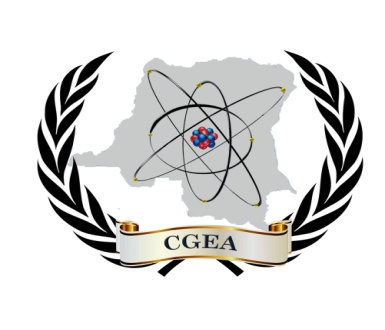 10/3/2023
Imagerie SPECT 2023
3
La Médecine Nucléaire est une spécialité médicale fondée sur l’utilisation des rayonnements ionisants, émis par des radionucléides à des fins diagnostiques et thérapeutiques.

Dans notre pays, la Médecine Nucléaire a trois activités principales: Tests in vitro (dosages radioimmunologiques), Tests in Vivo (scintigraphies) et la Radiothérapie métabolique.
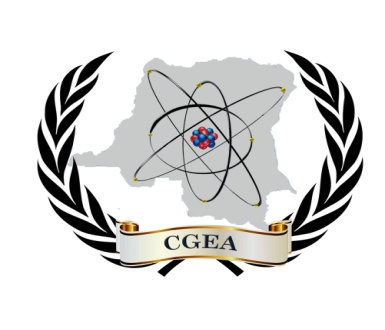 10/3/2023
Imagerie SPECT 2023
4
Les Tests in Vitro sont réalisés au CGEA/CRENK.

Les Tests in Vivo (scintigraphies) et la Radiothérapie Métabolique sont réalisés aux Cliniques Universitaires de Kinshasa (C.U.K).

La scintigraphie est d’autant morphologie et que fonctionnelle.

Dans notre pays (R.D.C), 2.345.000 Km2, un seul centre de Médecine Nucléaire installé à Kinshasa, la Capitale.
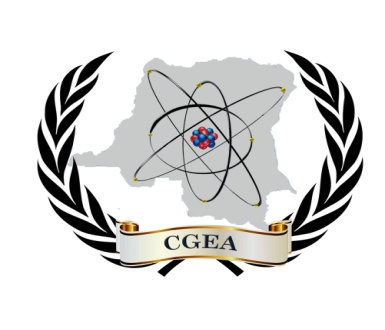 10/3/2023
Imagerie SPECT 2023
5
Médecine
 nucléaire
Test in vivo
Test in vitro
RADIOTHERAPIE METABOLIQUE
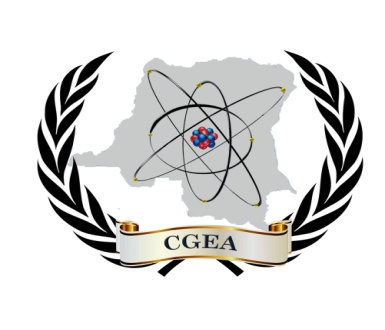 10/3/2023
Imagerie SPECT 2023
6
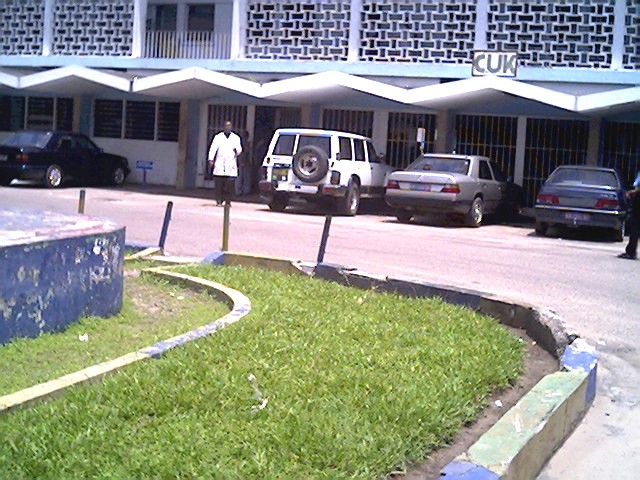 Cliniques
Universitaires
De Kinshasa
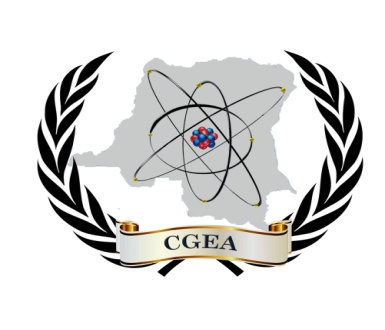 10/3/2023
Imagerie SPECT 2023
7
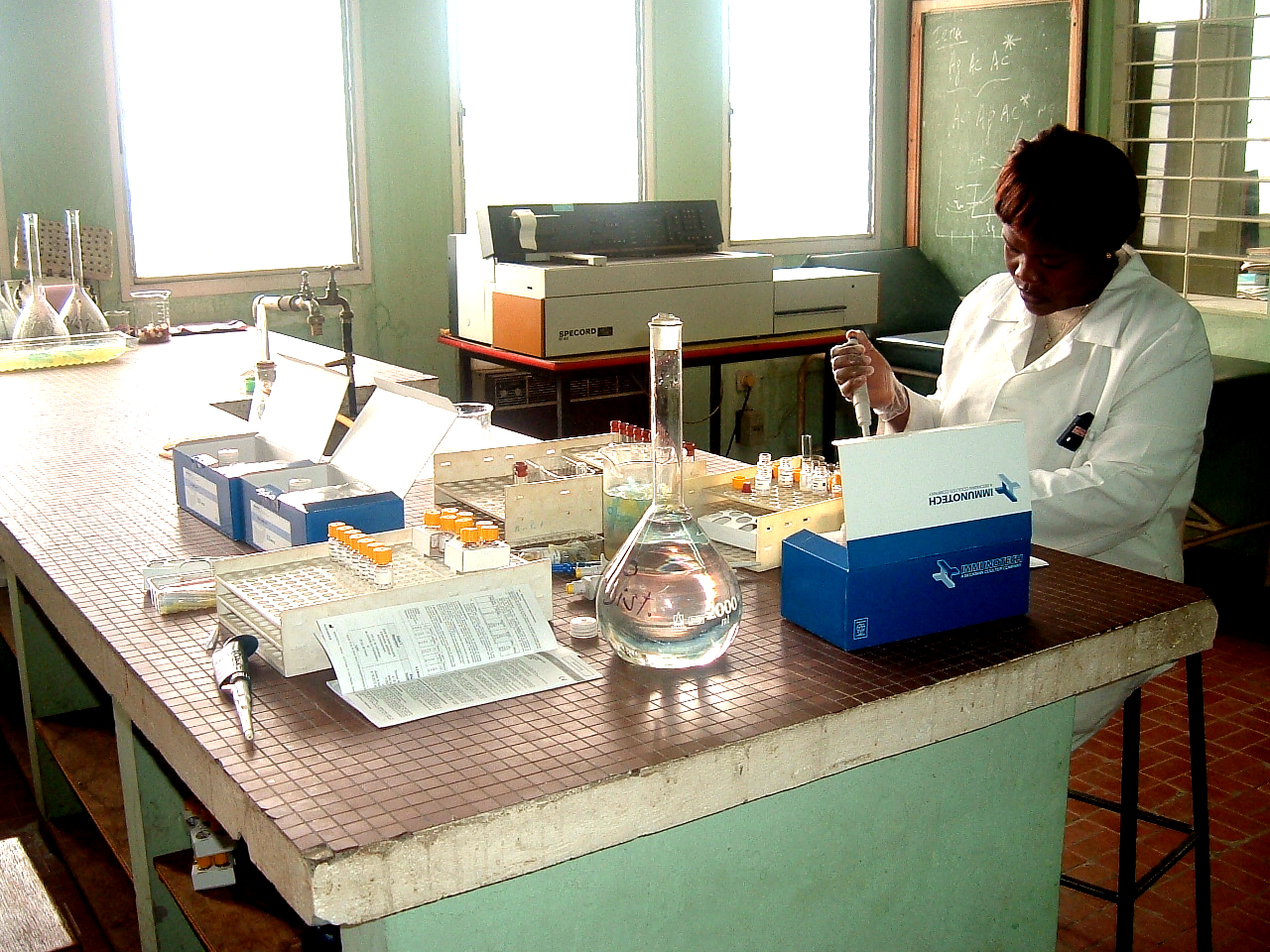 Laboratoire d’Analyse
Radioimmunologique
au CREN-K
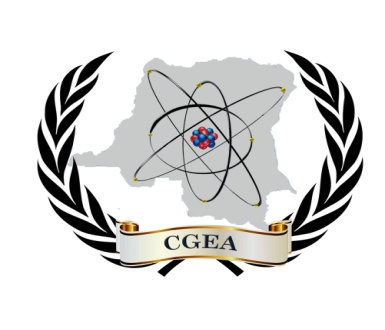 10/3/2023
Imagerie SPECT 2023
8
Evolution de la scintigraphie
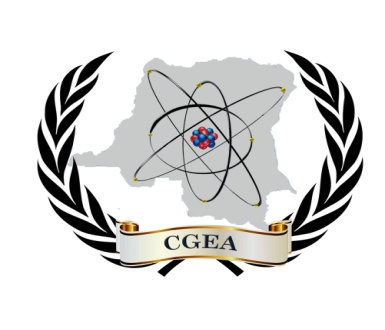 10/3/2023
Imagerie SPECT 2023
9
Début des activités: 1970
1970-1974: 
Des tests in vitro:
Survie globulaire avec GR marqués au 51Cr
Métabolisme du Fer avec Citrate de Fer marquée au 59Fe
Volume globulaire avec GR marqués au 51Cr
Excrétion urinaire du radioiode I-131
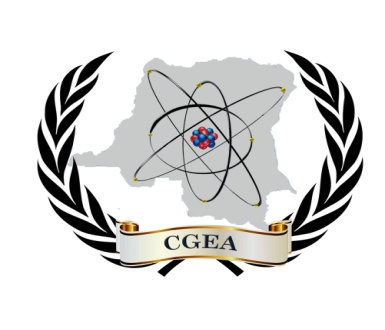 10/3/2023
Imagerie SPECT 2023
10
1974-1983:
Des tests in vitro:
Continuation et ajout de RIA des hormones
Des tests in vivo: 
Continuation et début de scintigraphie des organes avec le Scintigraphe rectilinéaire SCINTIMAT II (Siemens): Cerveau, Thyroïde, Foie et rate, Reins et Placenta.
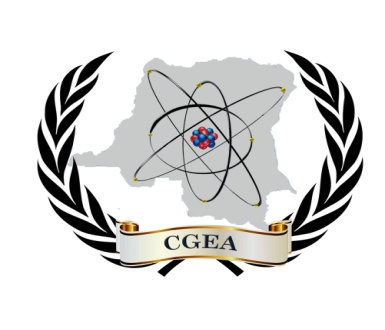 10/3/2023
Imagerie SPECT 2023
11
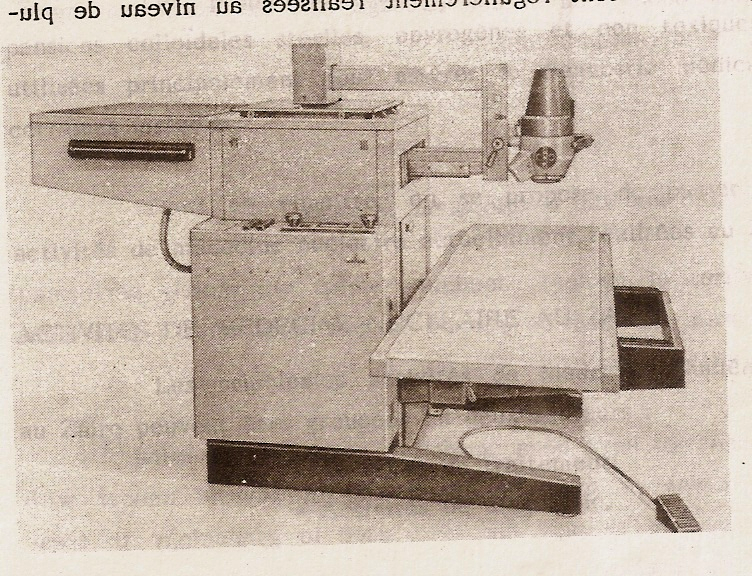 Scintigraphe rectilinéaire SCINTIMAT II (Siemens)
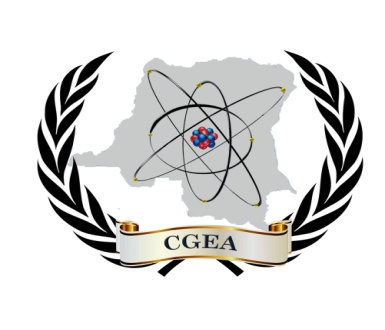 10/3/2023
Imagerie SPECT 2023
12
1988-1997:
Des tests in vitro:
RIA des hormones
Des tests in vivo:
Captation thyroïdienne de radioiode I-131
Nephrogramme isotopique
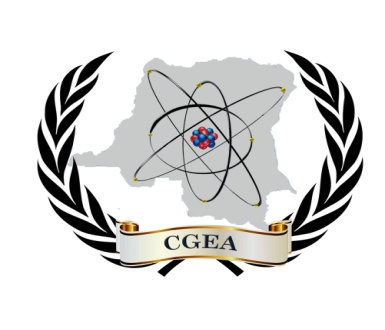 10/3/2023
Imagerie SPECT 2023
13
1997-2003:
Des tests in vitro: 
RIA des hormones
Des tests in vivo: 
Reprise des scintigraphies avec la Gamma-caméra planaire digitalisée MEDISO ne pouvant pas réaliser la tomographie.
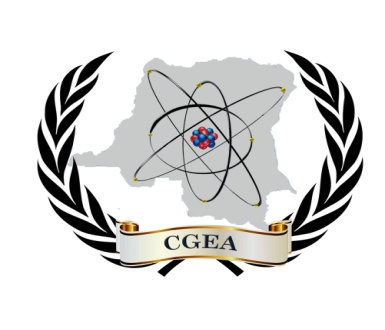 10/3/2023
Imagerie SPECT 2023
14
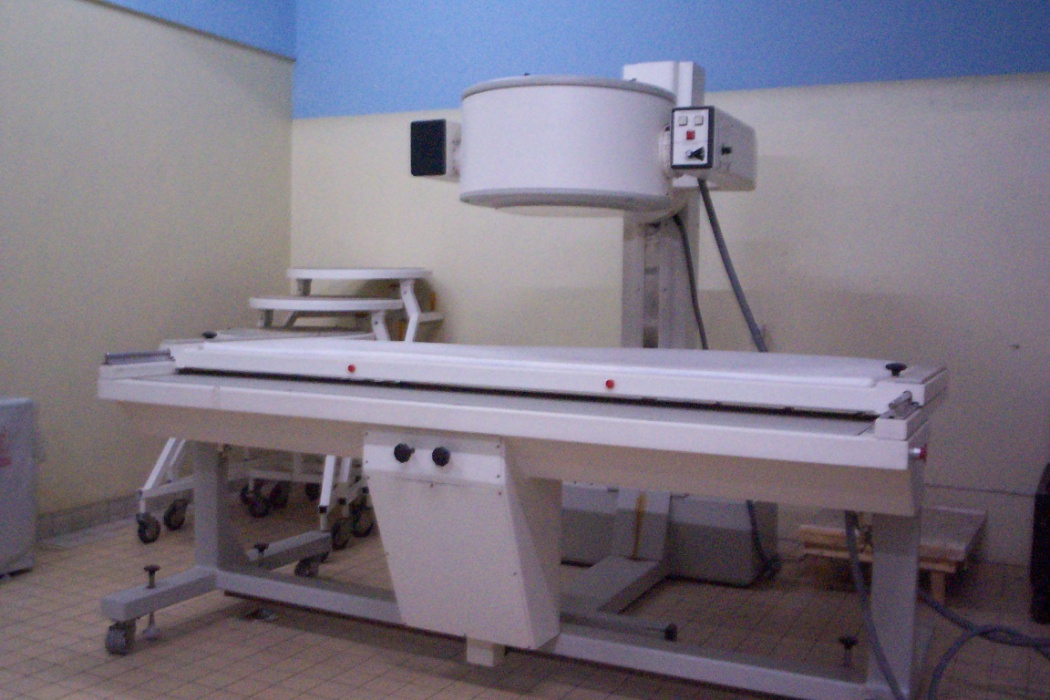 Gamma-caméra 
MEDISO
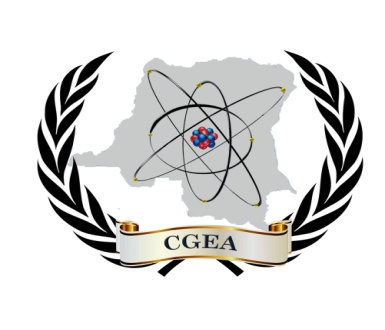 10/3/2023
Imagerie SPECT 2023
15
Activités actuelles: 
2003-2012:
Des tests in vitro: 
RIA des hormones et des marqueurs tumoraux
RIA des Ac anti-récepteur de la TSH
Des tests in vivo: 
Continuation des scintigraphies avec la Spect Gamma-caméra E.CAM (Siemens)
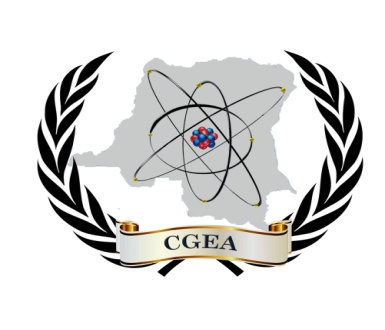 10/3/2023
Imagerie SPECT 2023
16
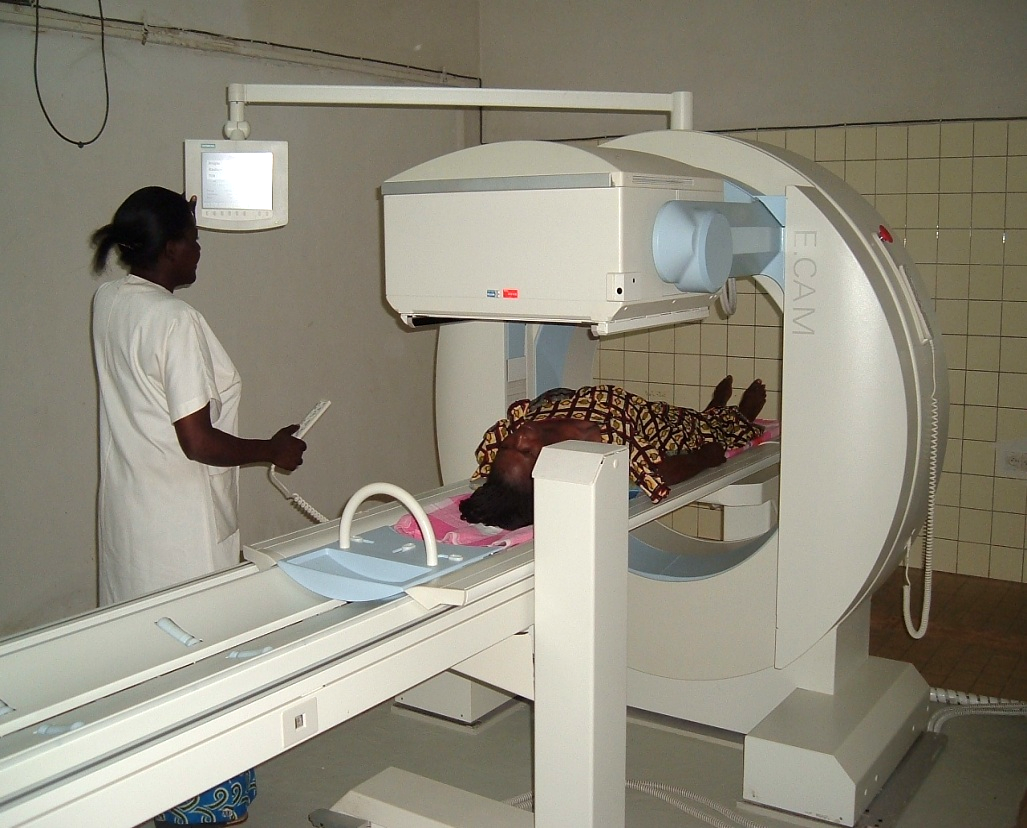 Gamma-caméra SPECT SINGLE HEAD 
E.CAM, SIEMENS
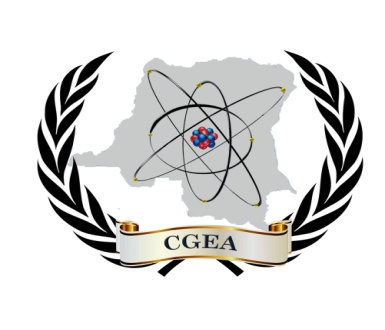 10/3/2023
Imagerie SPECT 2023
17
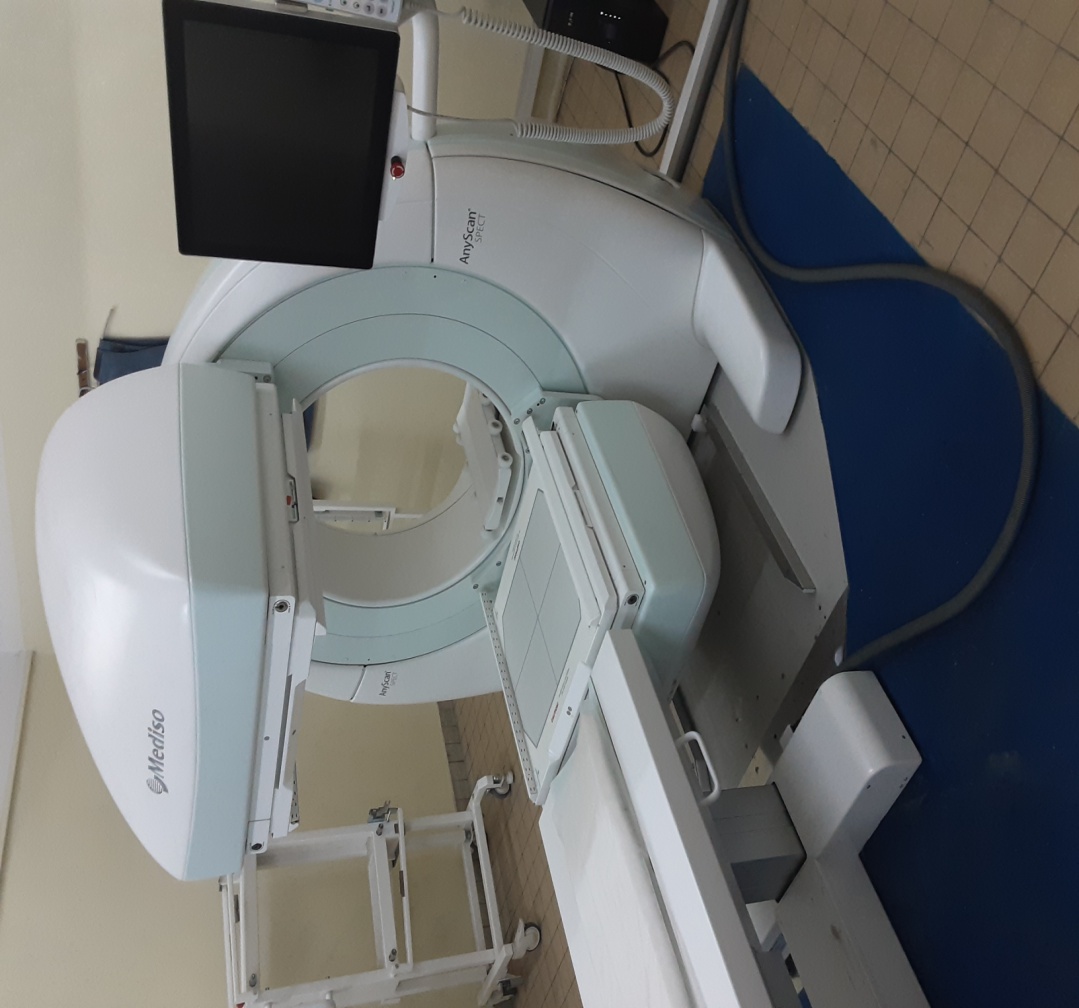 Anyscan, SPECT Dual Head Gamma-caméra 
MEDISO
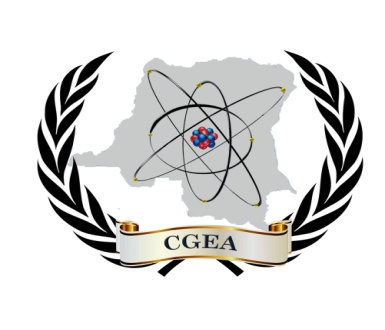 10/3/2023
Imagerie SPECT 2023
18
Détecteur à scintillation
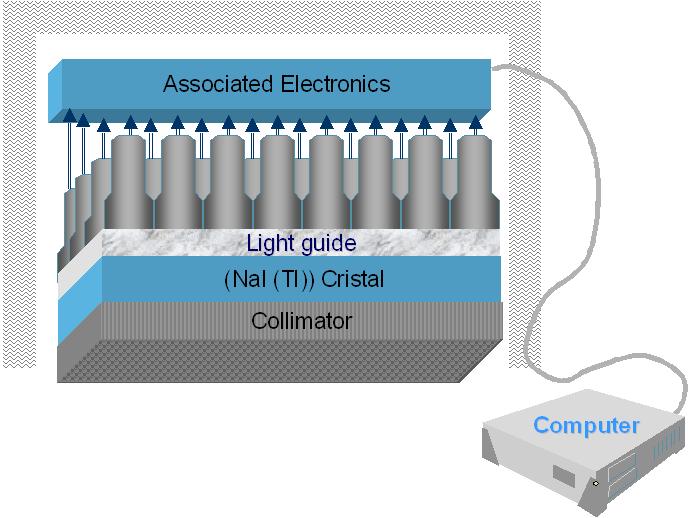 Fonctionnement d’une gamma camera
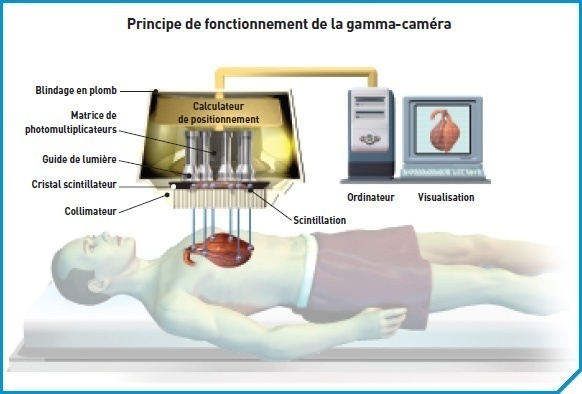 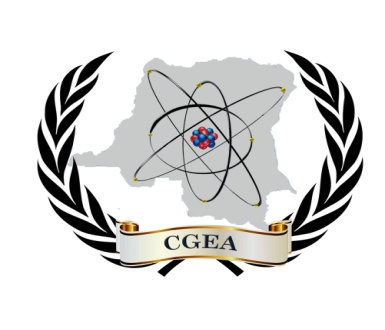 10/3/2023
Imagerie SPECT 2023
19
Fonctionnement d’un tube photoélectrique
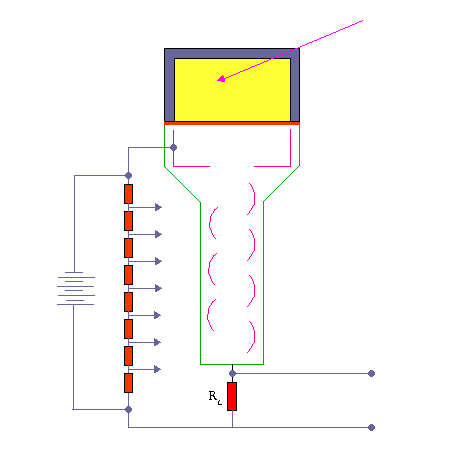 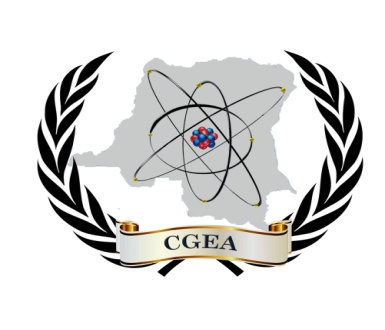 10/3/2023
Imagerie SPECT 2023
20
Scintigraphies réalisées
Scintigraphies Cérébrales (dynamique et statique)
Scintigraphies Rénales (dynamique et static)
Scintigraphies Cardiaques
Scintigraphies Pulmonaires (à la recherche des embolies)
Scintigraphies Osseuses (ainsi que le totalbody)
Scintigraphies Thyroïdiennes
Etc.
Une moyenne de 35 patients par générateur de TC99m
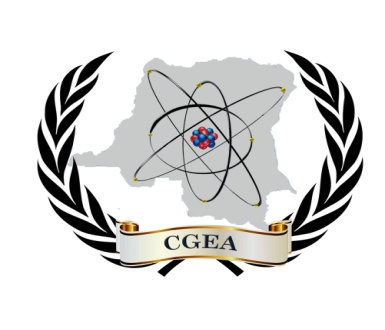 10/3/2023
Imagerie SPECT 2023
21
Besoins en Imagerie
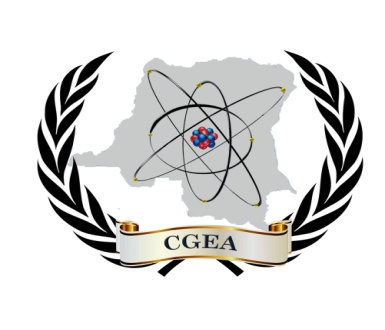 10/3/2023
Imagerie SPECT 2023
22
Equipements
La Médecine Nucléaire de la R.D.Congo souhaiterai obtenir des nouvelles technologies d’équipements d’imagerie médicale nucléaire comme:
SPECT-CT
PET
Probe counter
Calibrateur des doses (PET dose)
Cyclotron, Réacteur de recherche réparé
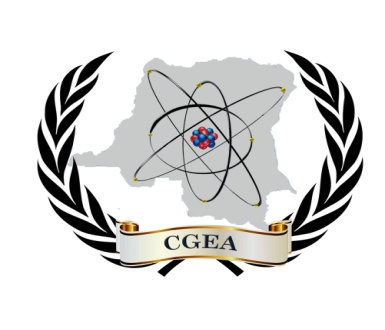 10/3/2023
Imagerie SPECT 2023
23
Consommables
La Médecine Nucléaire souhaiterai obtenir des consommables utilisés  pour la réalisation des scintigraphies comme:
Générateurs de Technétium (TC 99m)
Cold Kits (MDP, Sestamibi, DTPA, DMSA, MAA, etc.)
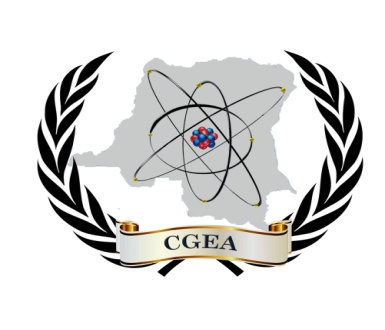 10/3/2023
Imagerie SPECT 2023
24
Formation du personnel
La Médecine Nucléaire souhaiterai une formation continue du personnel travaillant dans son secteur:
Personnel Scientifique (Médecins, ingénieurs, technologists, etc.).
Personnel administratif (secrétaires etc.).
Une vulgarisation des différentes activités de la Med. Nuc dans 
différents hôpitaux de Kinshasa, des provinces et des hôpitaux des pays environnants.
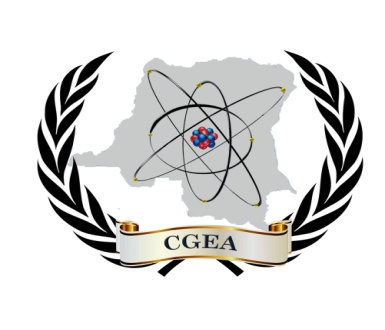 10/3/2023
Imagerie SPECT 2023
25
Perspectives d’avenir
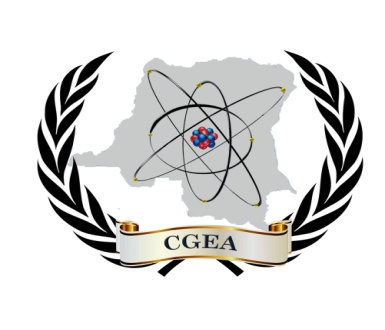 10/3/2023
Imagerie SPECT 2023
26
Extension de la Médecine Nucléaire dans d’autres provinces.
La vulgarisation des activités de Médecine Nucléaire dans le pays.
Création d’un Institut de Médecine Nucléaire.
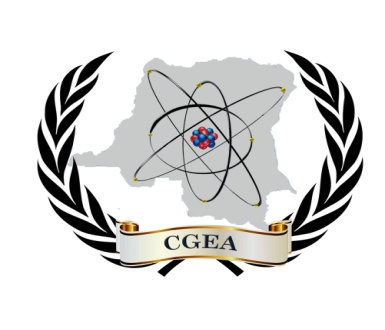 10/3/2023
Imagerie SPECT 2023
27
Quelques images
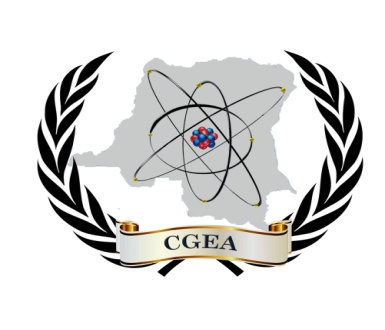 10/3/2023
Imagerie SPECT 2023
28
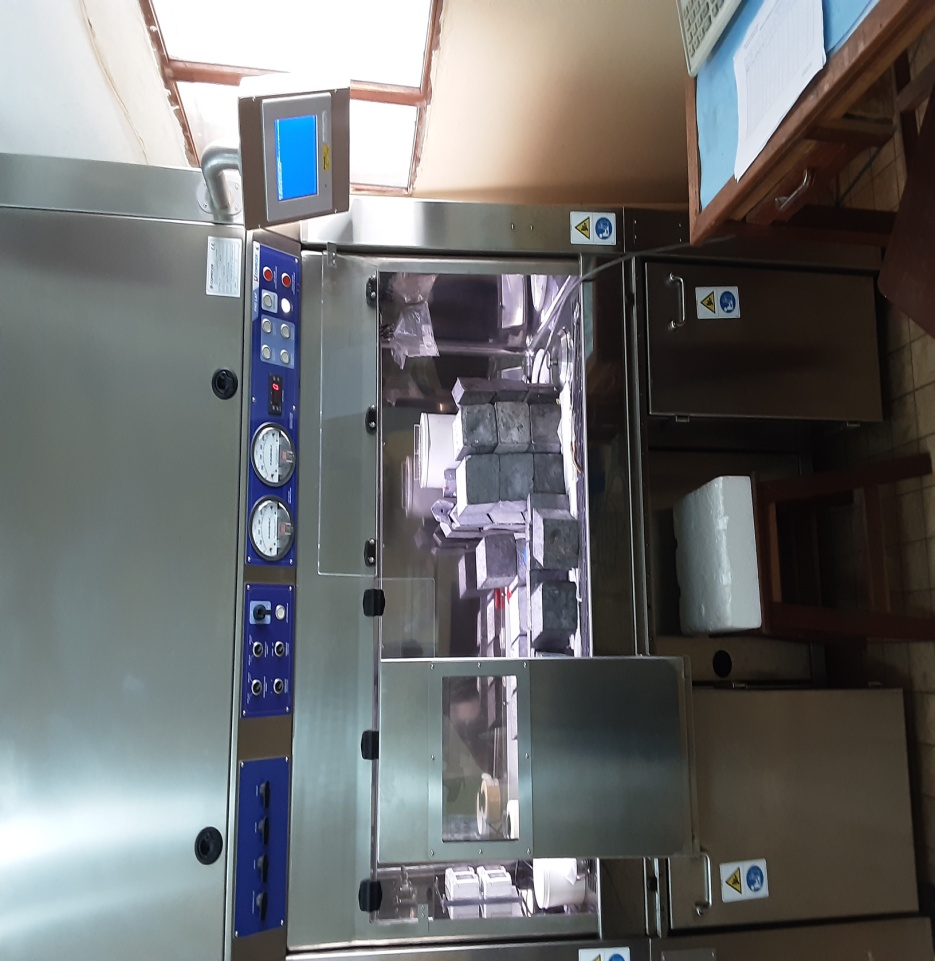 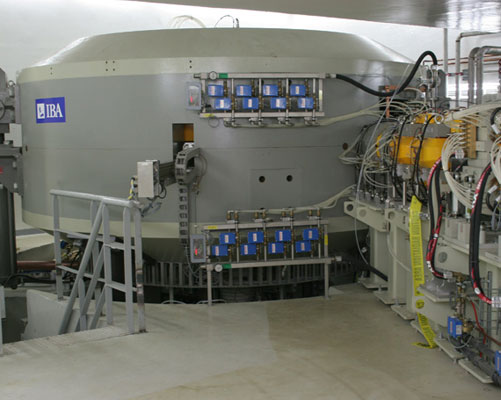 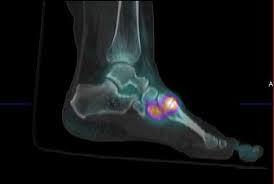 Hotte plombée 
Ventilée
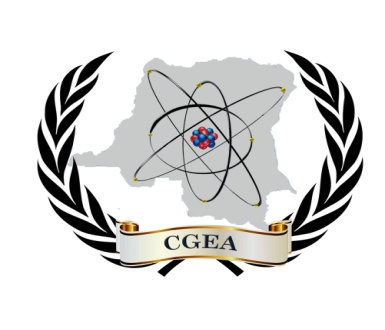 10/3/2023
Imagerie SPECT 2023
29
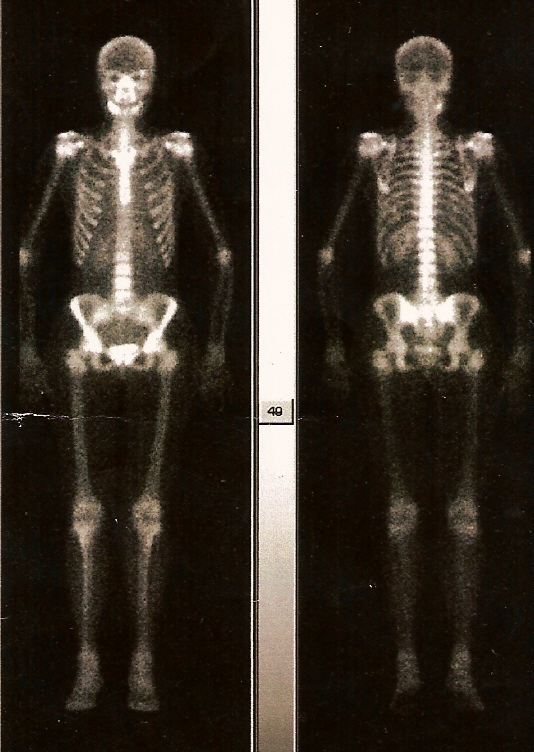 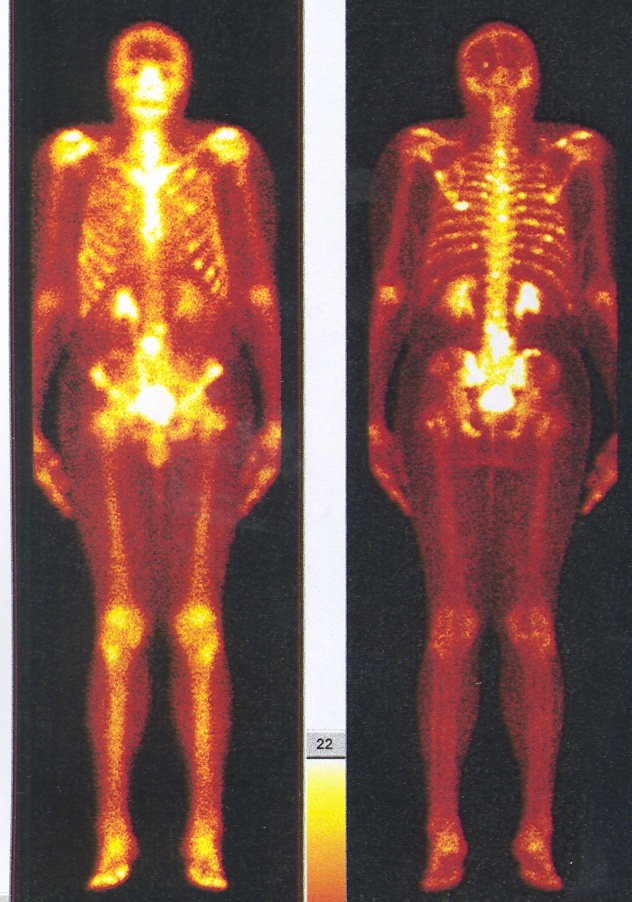 Image normale
Images pathologiques de métastases osseuses
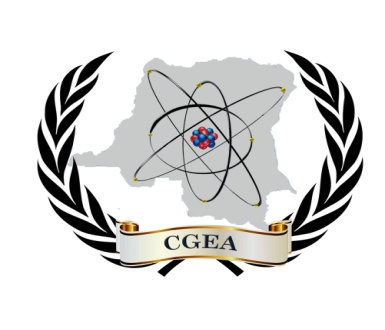 10/3/2023
Imagerie SPECT 2023
30
MERCI POUR 
VOTRE ATTENTION
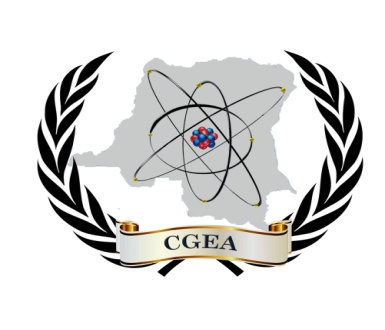 10/3/2023
Imagerie SPECT 2023
31